Invited Guests
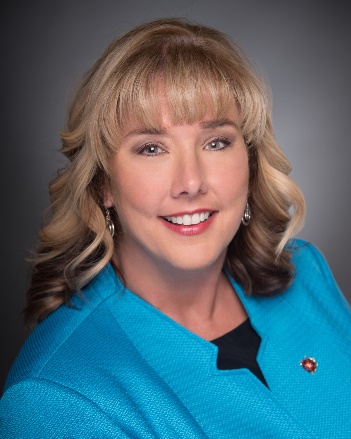 Joni Brady
DNP RN-BC CAPA
Chair ICPAN
Holly Ervine
MSN RN NPD-BC CNOR
President AORN
Maureen Cooney
DNP FNP RN-BC
President ASPMN
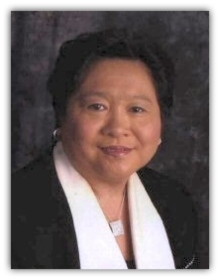 Dina Krenzischek
PhD RN CPAN FAAN FASPAN
Chair CSPS